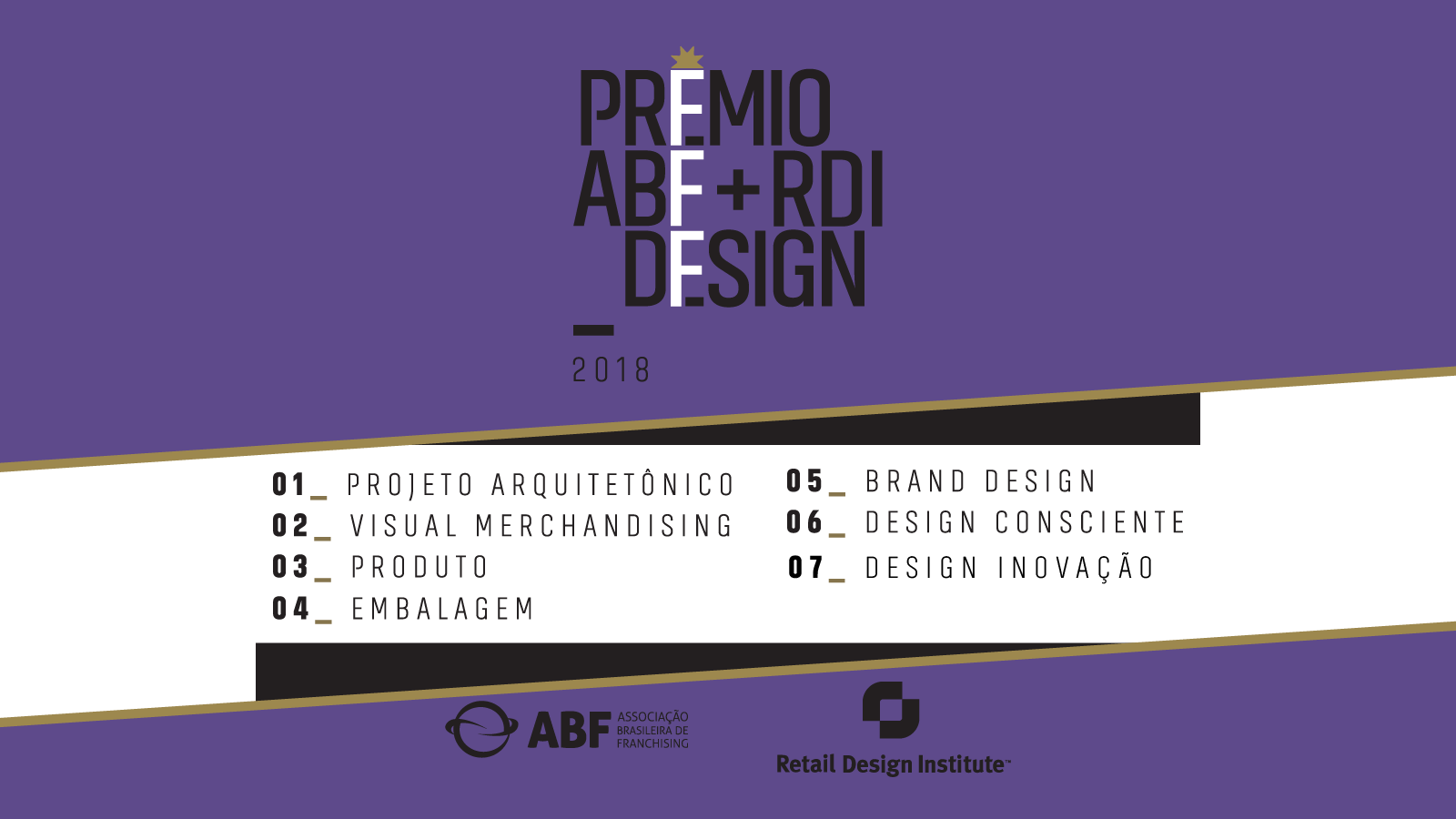 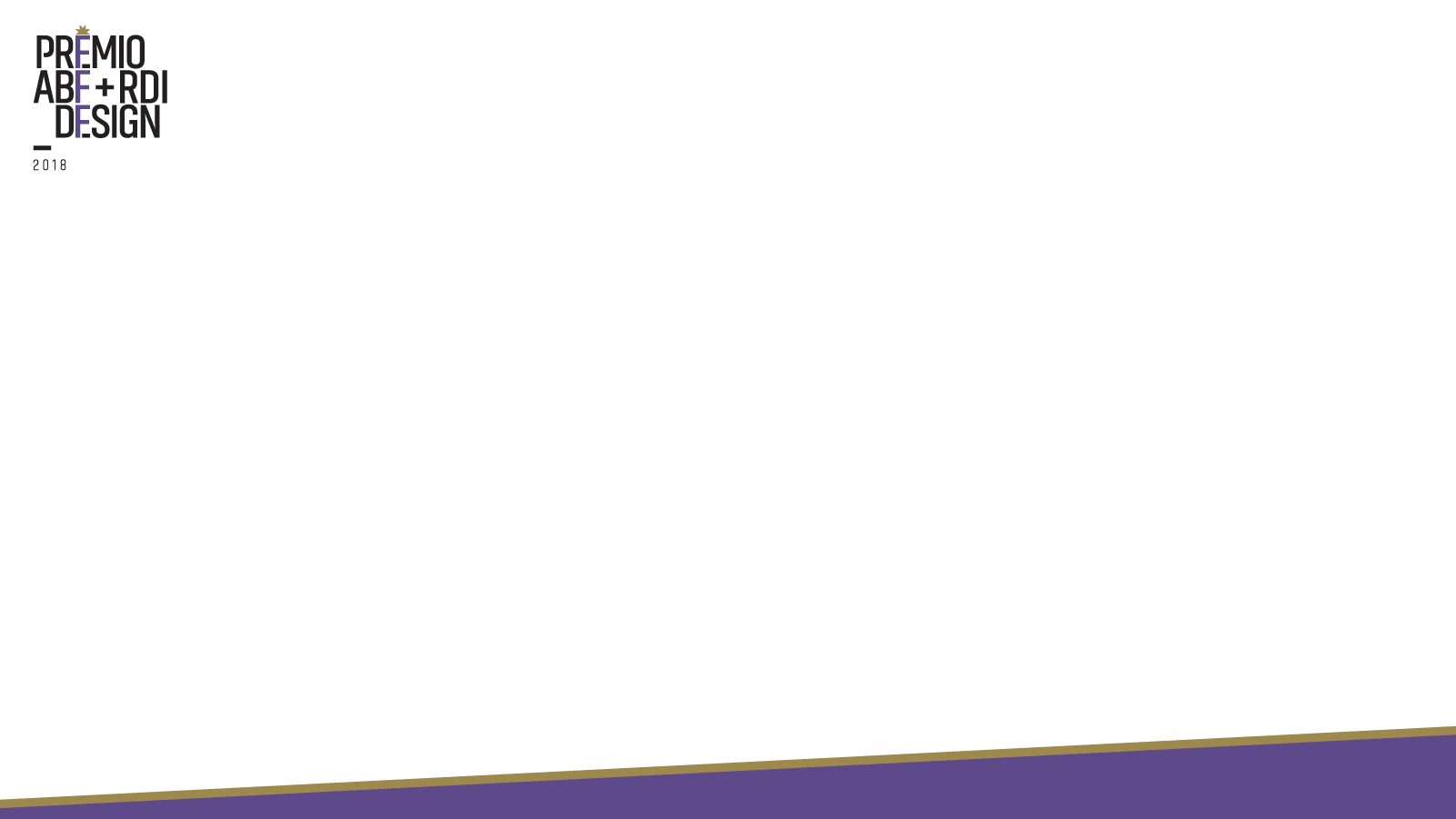 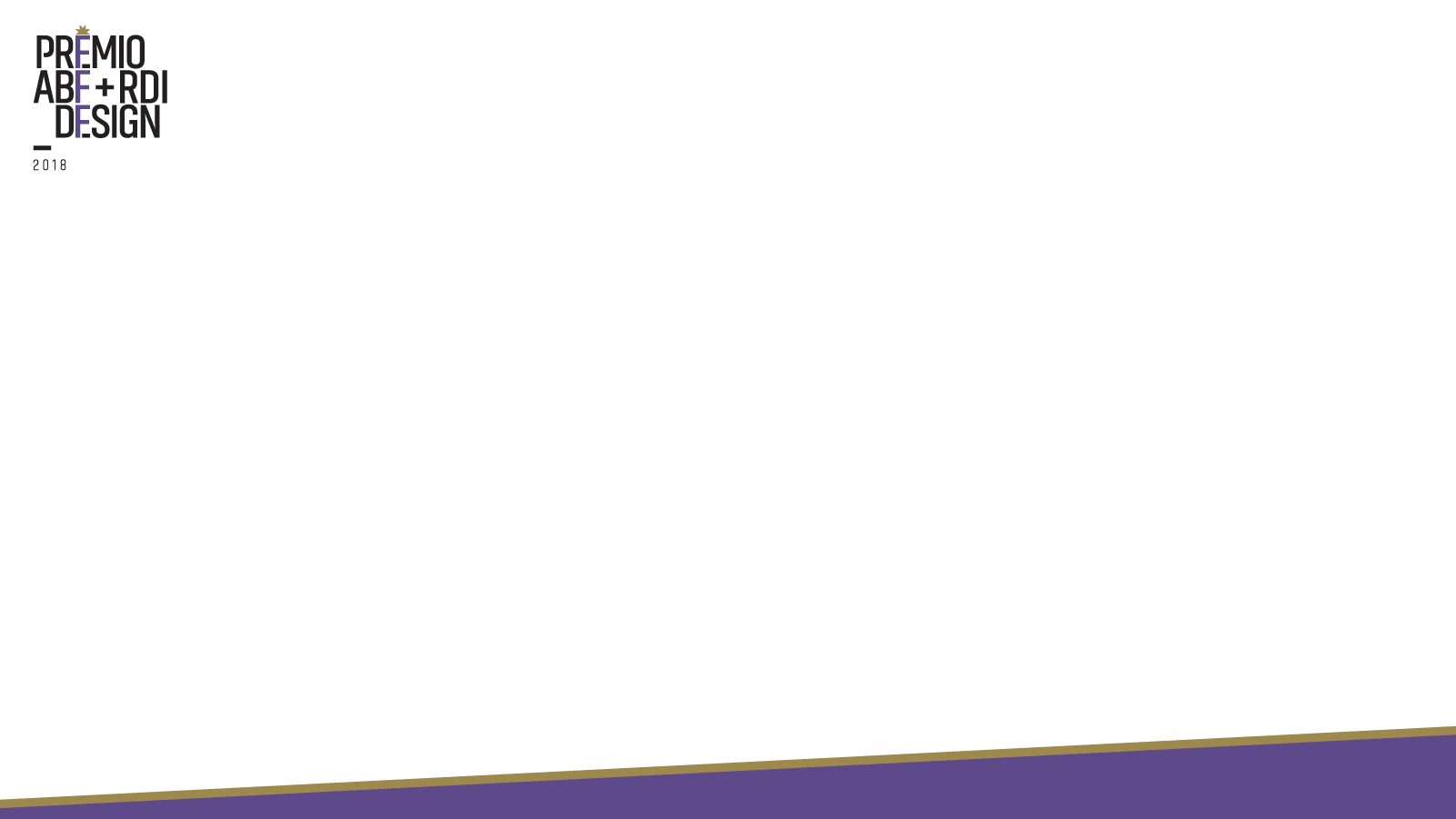 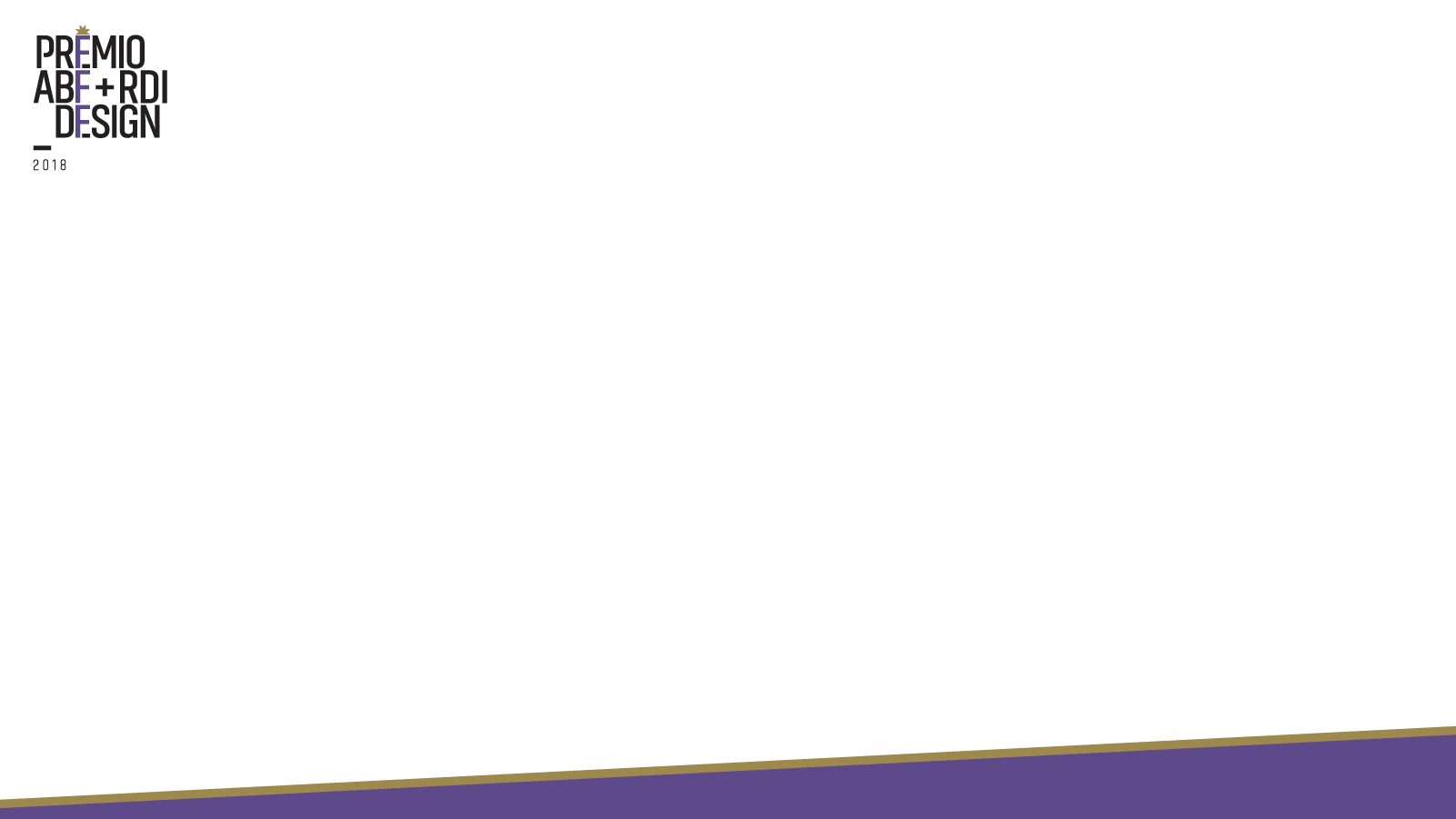 2.3 - VISUAL MERCHANDISING – PROMOÇÃO EM PONTO DE VENDA
Marca:
Endereço completo do projeto implantado, incluindo o nome do shopping, se for o caso:
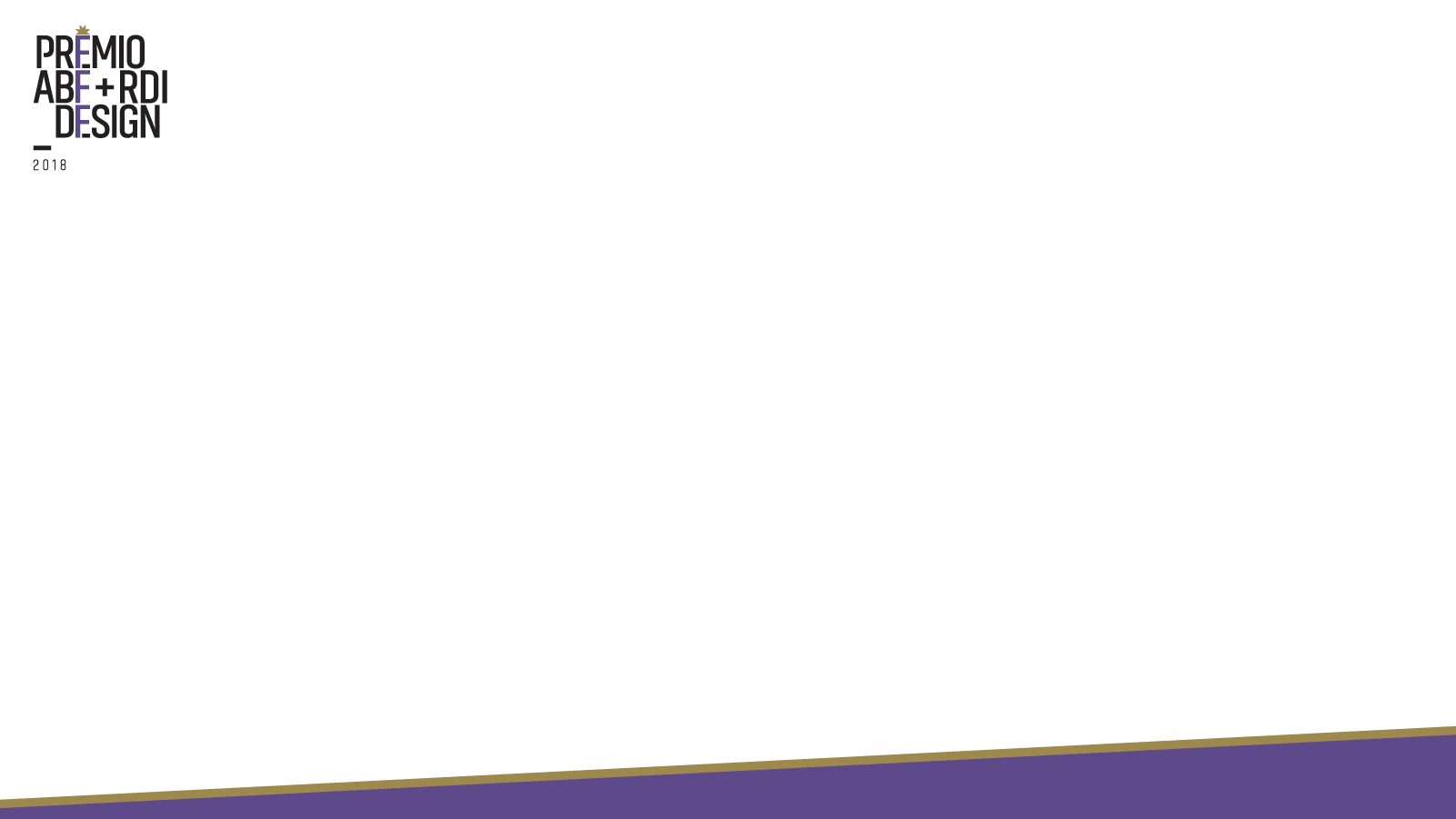 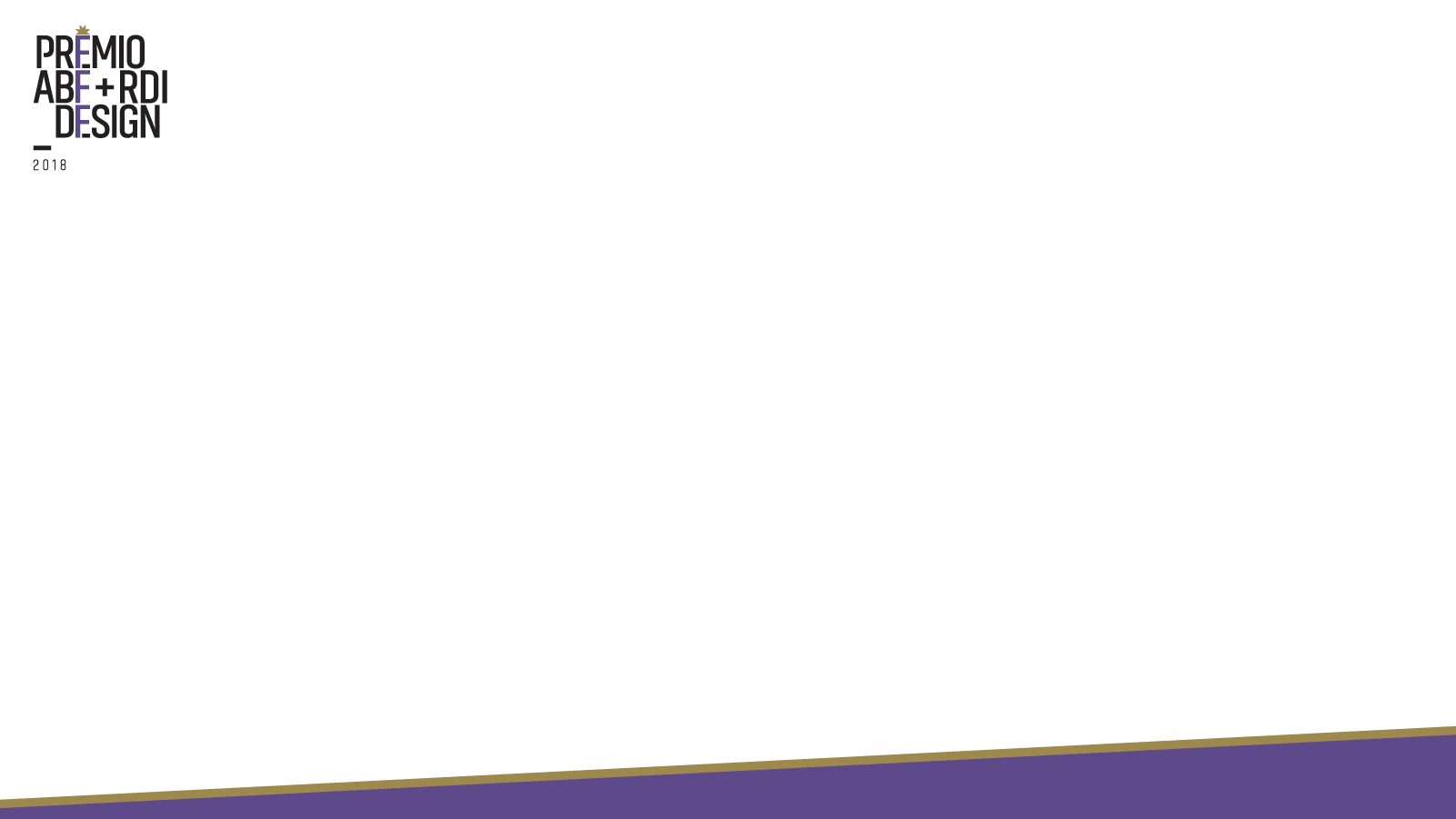 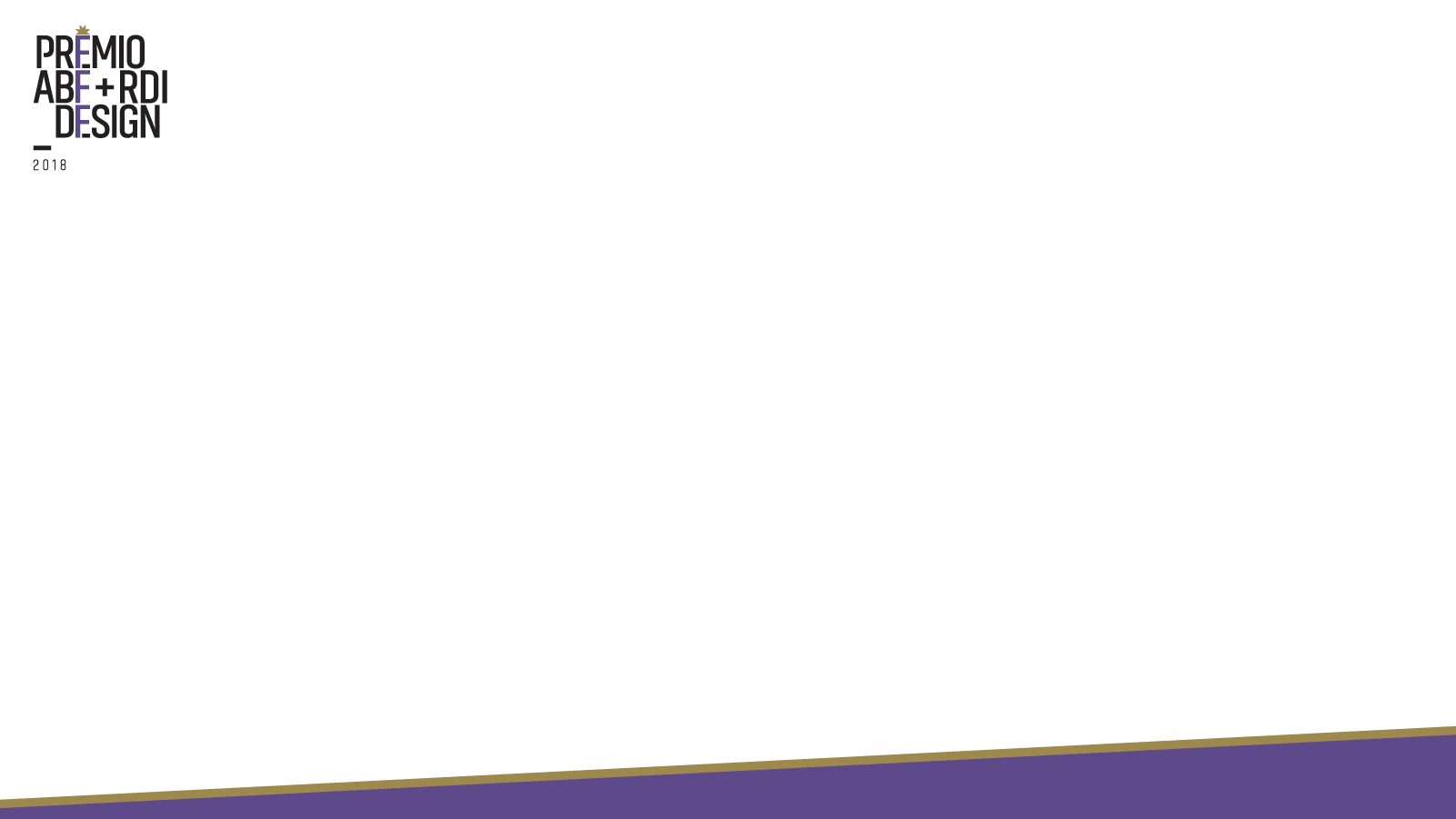 LOGOMARCA
Inserir a logo da marca com resolução de 150 dpi.
2.3 – VISUAL MERCHNDISING 
   DESCRITIVO DA PROMOÇÃO DE PONTO DE VENDA
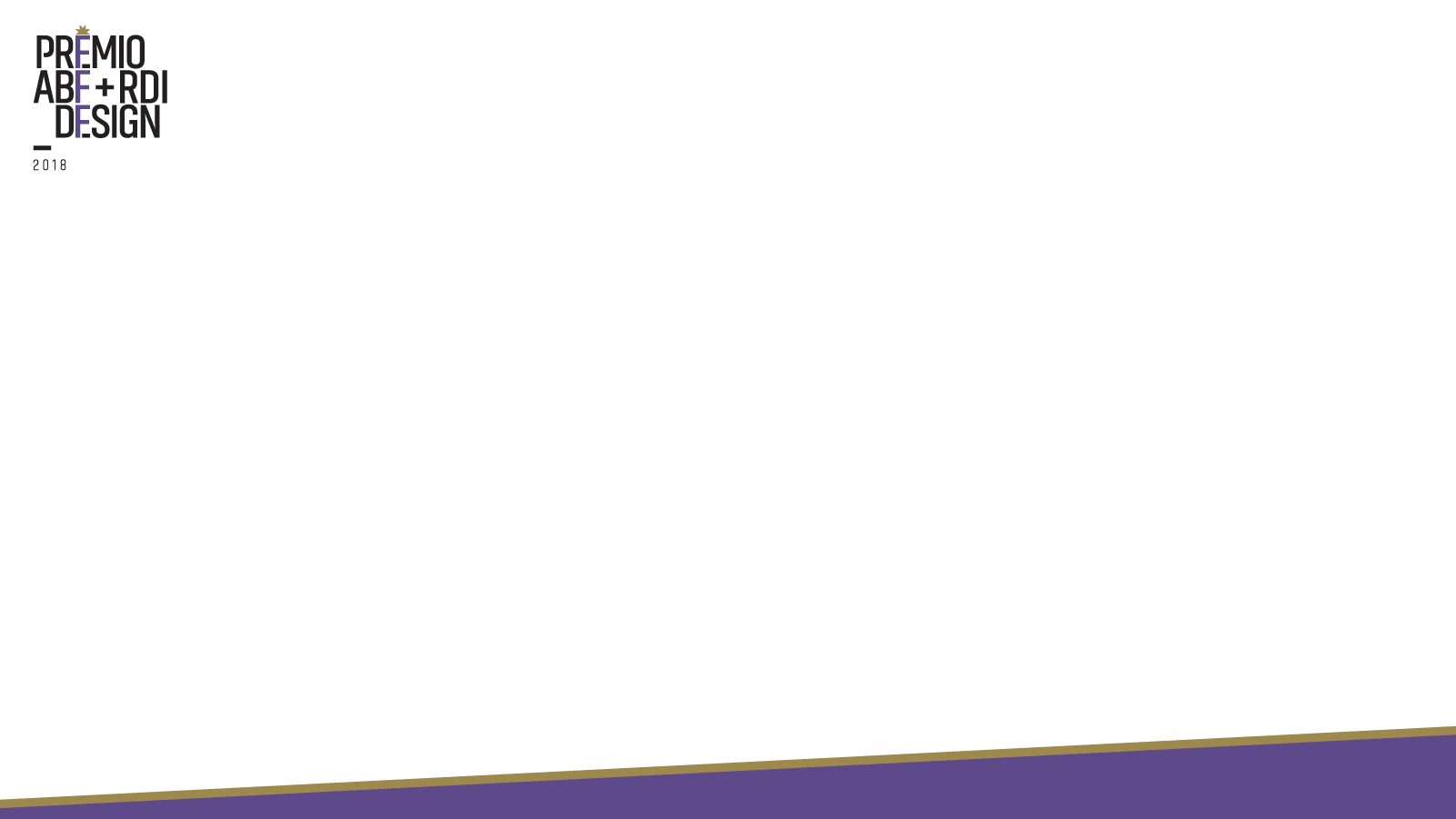 Nome do Projeto: (colocar a marca e designação do projeto).
 
Conceito/Tema: (descrever a proposta conceitual e o tema ou mensagem do projeto de Promoção de Ponto de Venda).

Objetivo / Briefing: (descrever o desafio proposto para o projeto).

Materiais, aplicação e exposição: (descrever os materiais significativos e sua aplicação).

Iluminação e comunicação visual: (descrever o objetivo de iluminação e os critérios da sinalização e comunicação visual).

Descrição: (descrever os detalhes do projeto, tais como expositores e mobiliário, sustentabilidade/responsabilidade, experiência do cliente, benefícios ao usuário, benefícios a rede, apelo visual e estética, entre outros).

Particularidades e Diferencial: (descrever o itens implantados no projeto que apresentam um o diferencial competitivo e/ou inovador).

Resultados obtidos:
OBS.: Máximo de 600 caracteres para cada tópico
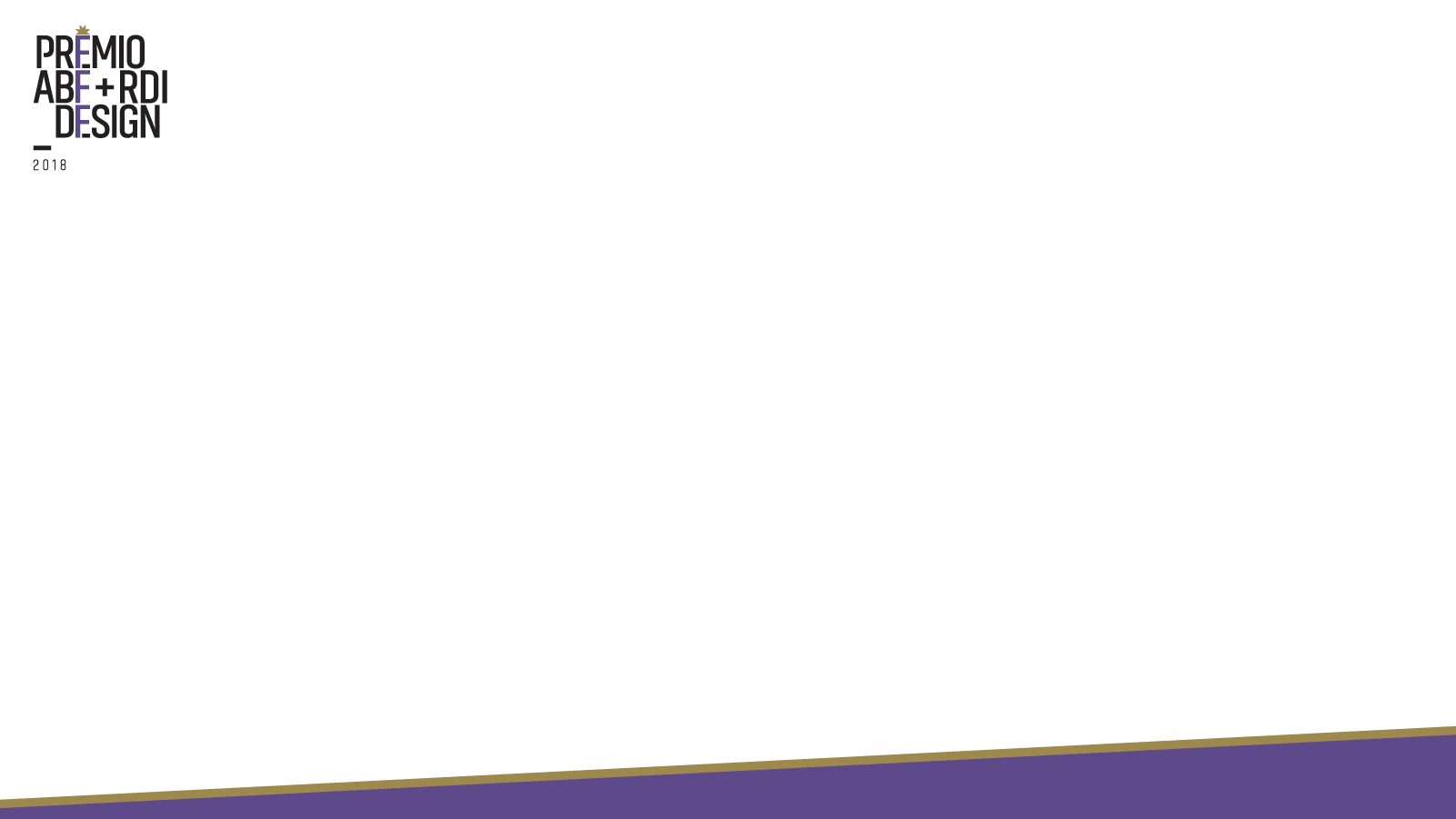 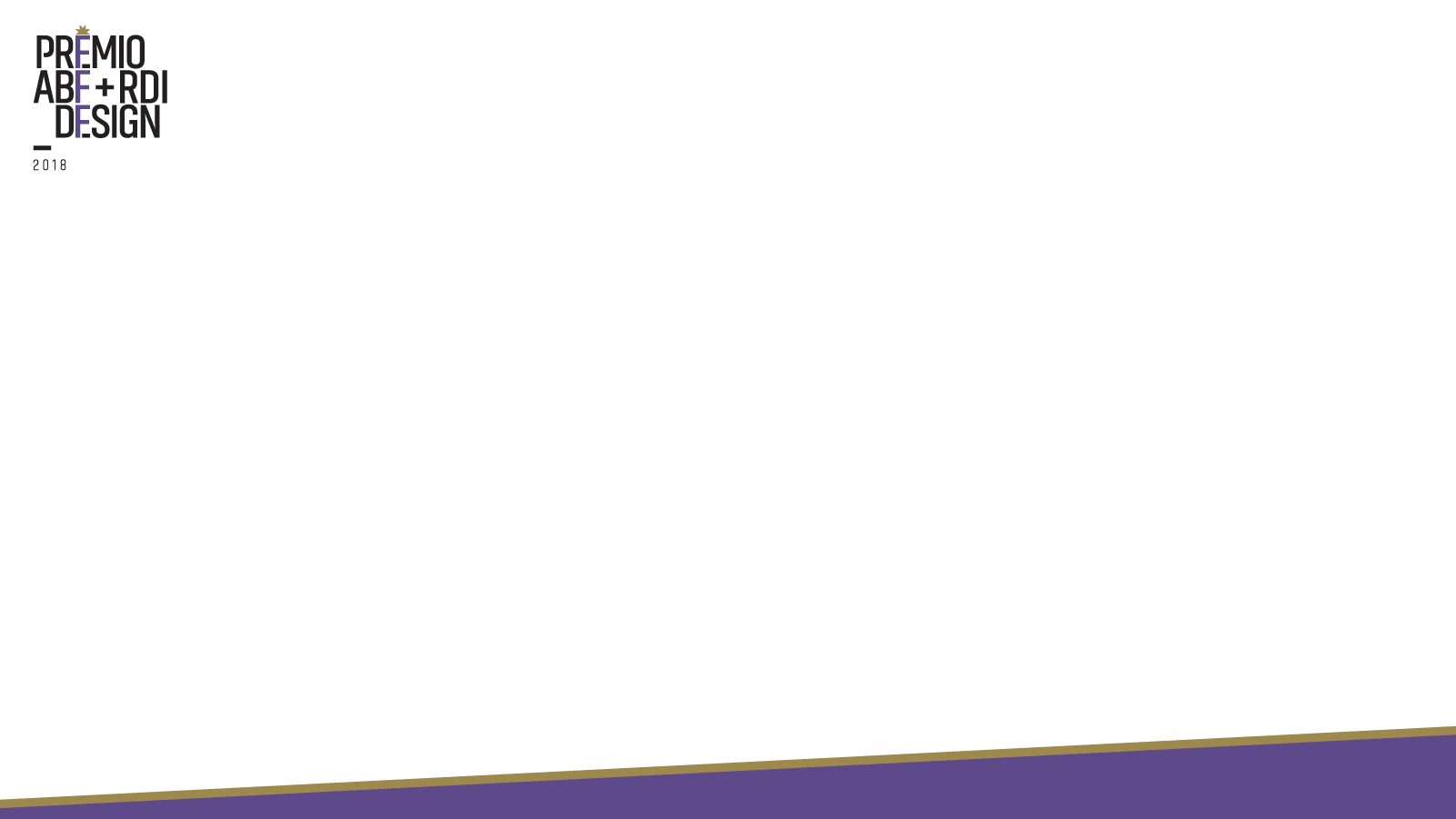 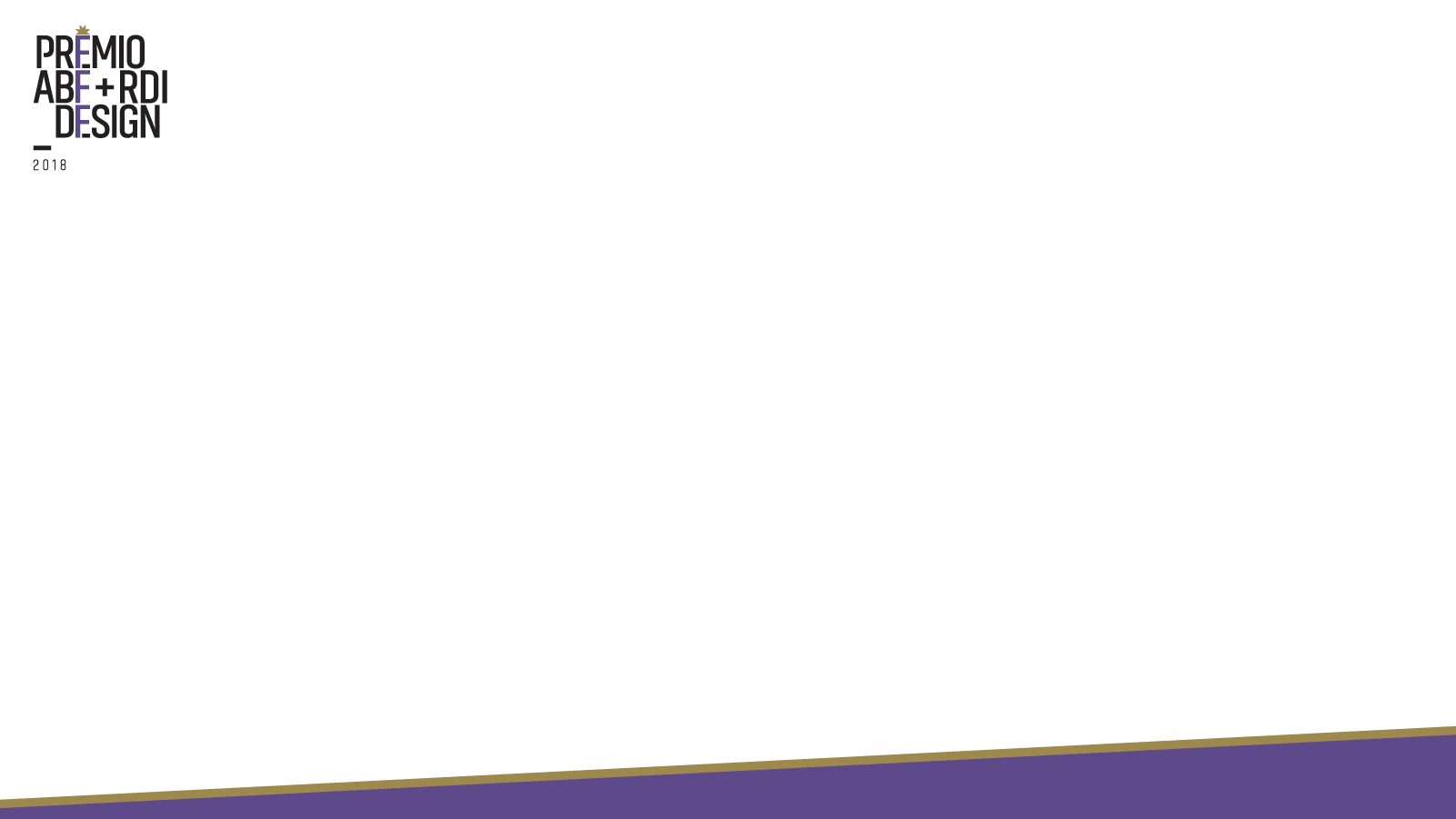 FOTOS DOS MATERIAIS
(Inserir todas as imagem neste slide)
Inserir fotos reais do material utilizado na promoção, não valendo ilustrações (render) da ação.
OBS.: Fotos em padrão JPG de 150 dpi (1600 x 1200), sem qualquer informação adicional ou a imagem será eliminada. Conforme regulamento o julgamento será às cegas: nem os designers, nem seus nomes, nem os nomes de seus fornecedores podem aparecer nos materiais, exceto na ficha de inscrição. O Candidato que desrespeitar esta regra será desclassificado imediatamente. Os nomes ou marcas de fabricantes/clientes podem aparecer apenas se forem parte integrante do produto ou projeto.
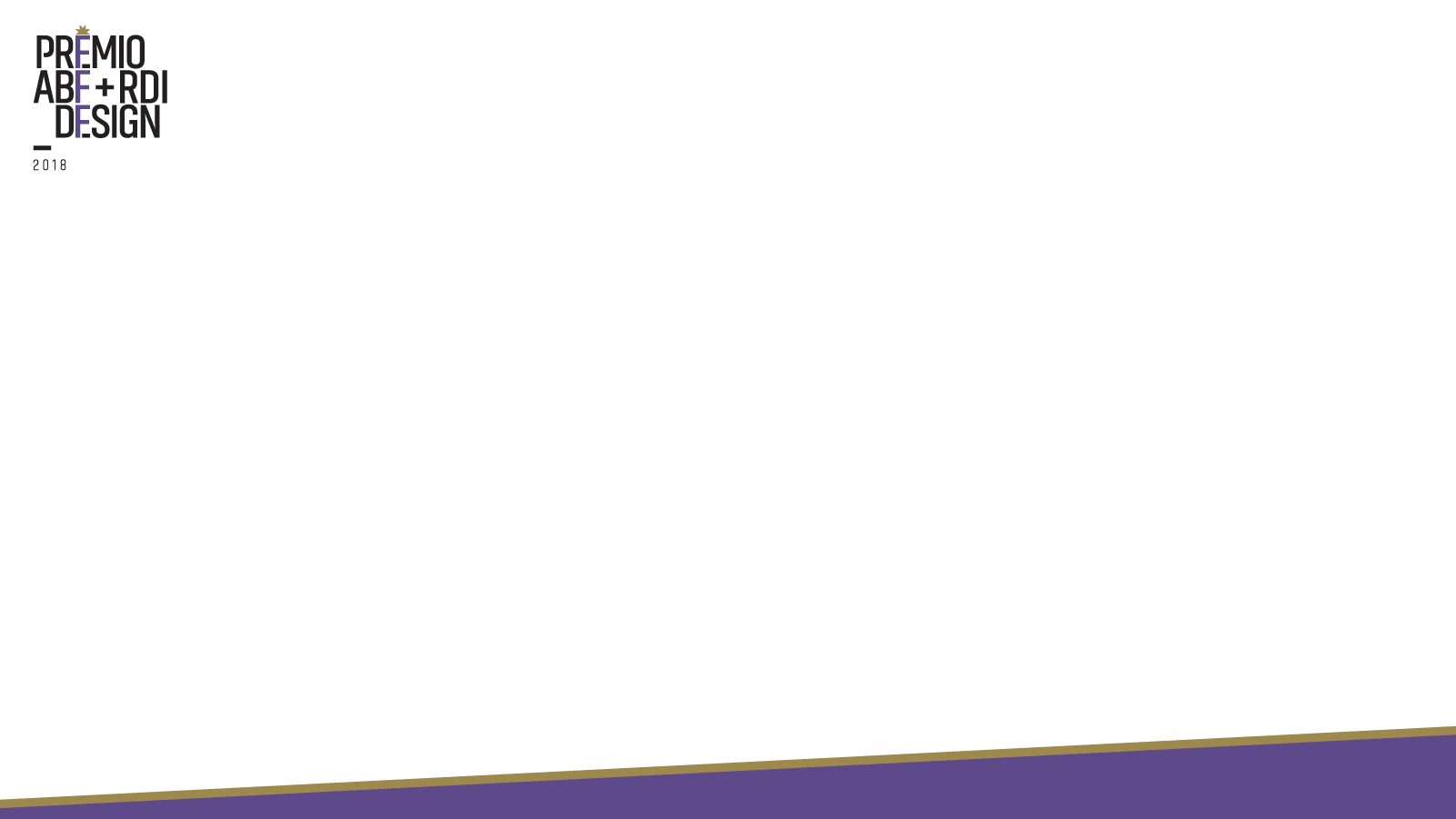 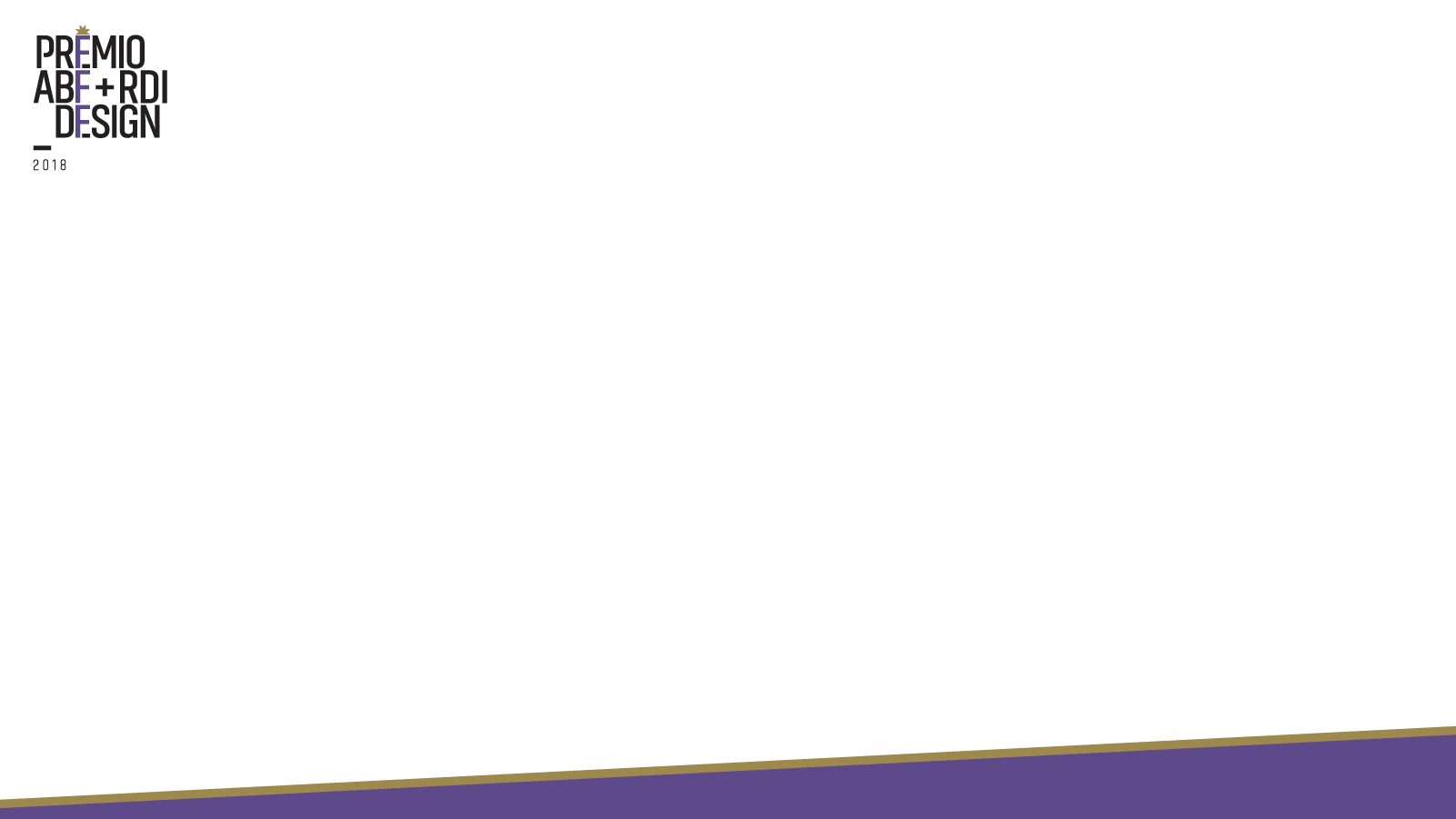 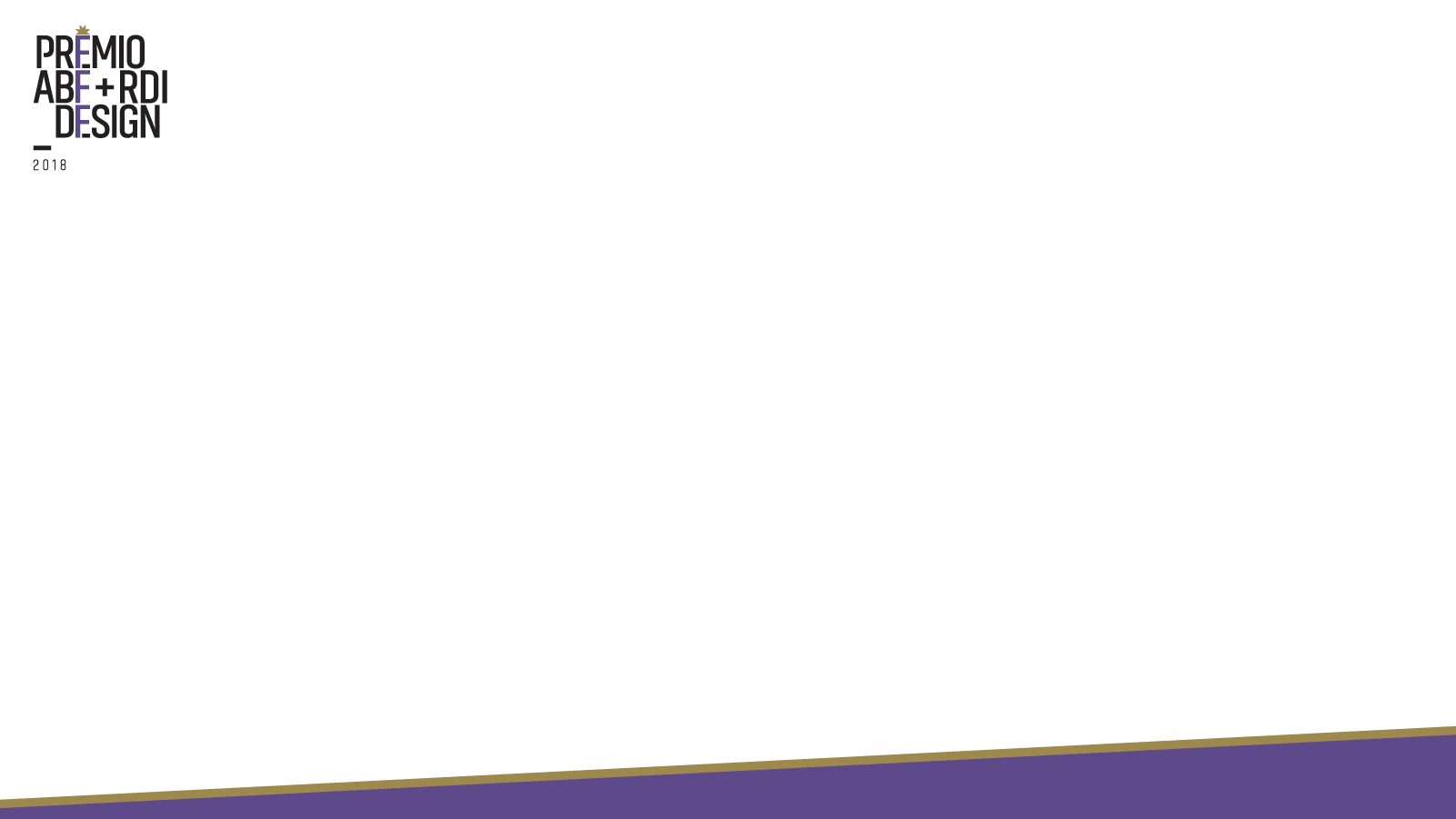 FOTOS DA PROMOÇÃO DE PDV
Inserir fotos reais da ação de PDV realizada, não valendo ilustrações (render): 
2 imagens do ângulos diferentes, 
2 imagens gerais
2 imagens de detalhes significativos.
OBS.: Fotos em padrão JPG de 150 dpi (1600 x 1200), sem qualquer informação adicional ou a imagem será eliminada. Conforme regulamento o julgamento será às cegas: nem os designers, nem seus nomes, nem os nomes de seus fornecedores podem aparecer nos materiais, exceto na ficha de inscrição. O Candidato que desrespeitar esta regra será desclassificado imediatamente. Os nomes ou marcas de fabricantes/clientes podem aparecer apenas se forem parte integrante do produto ou projeto.
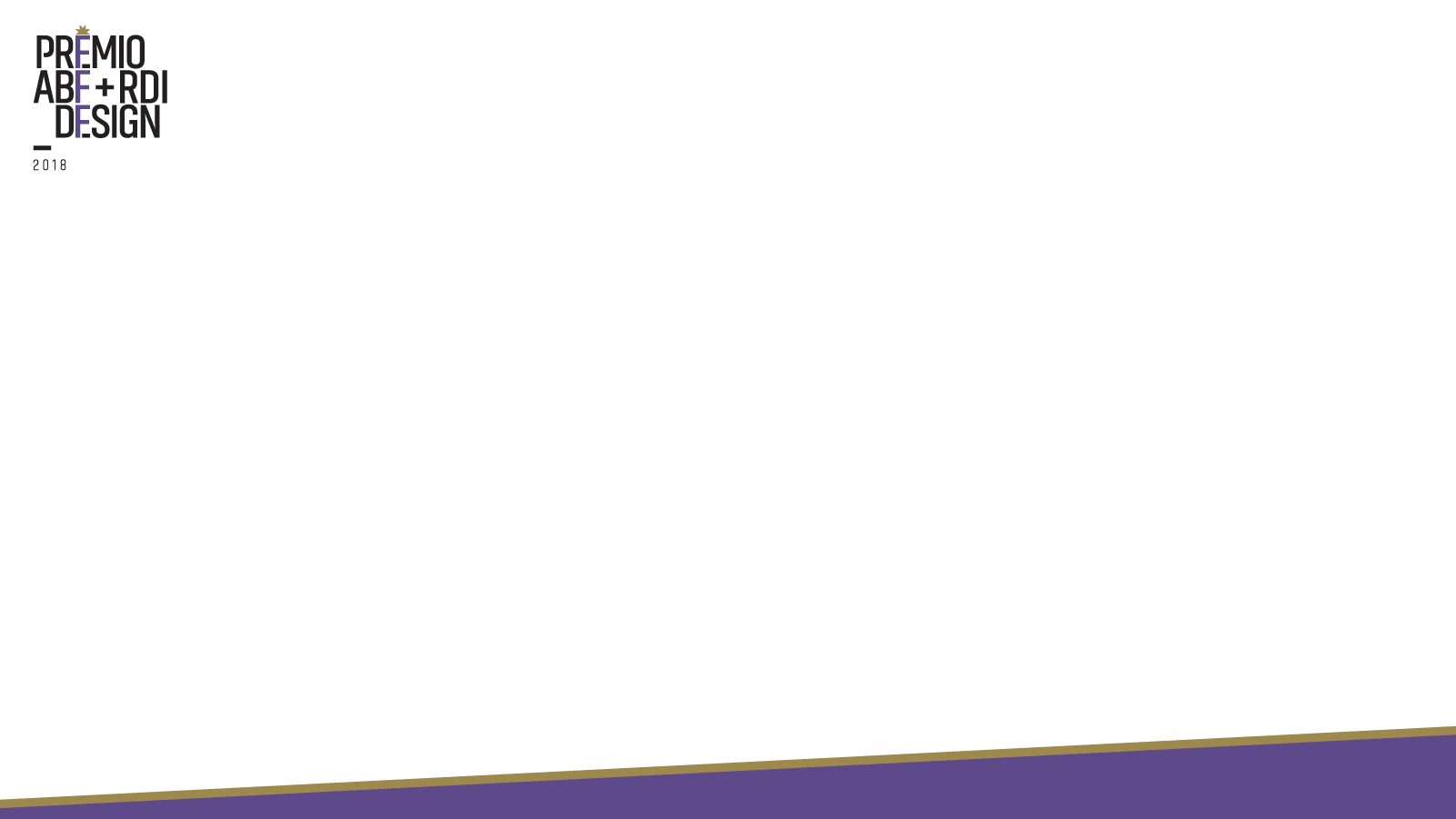 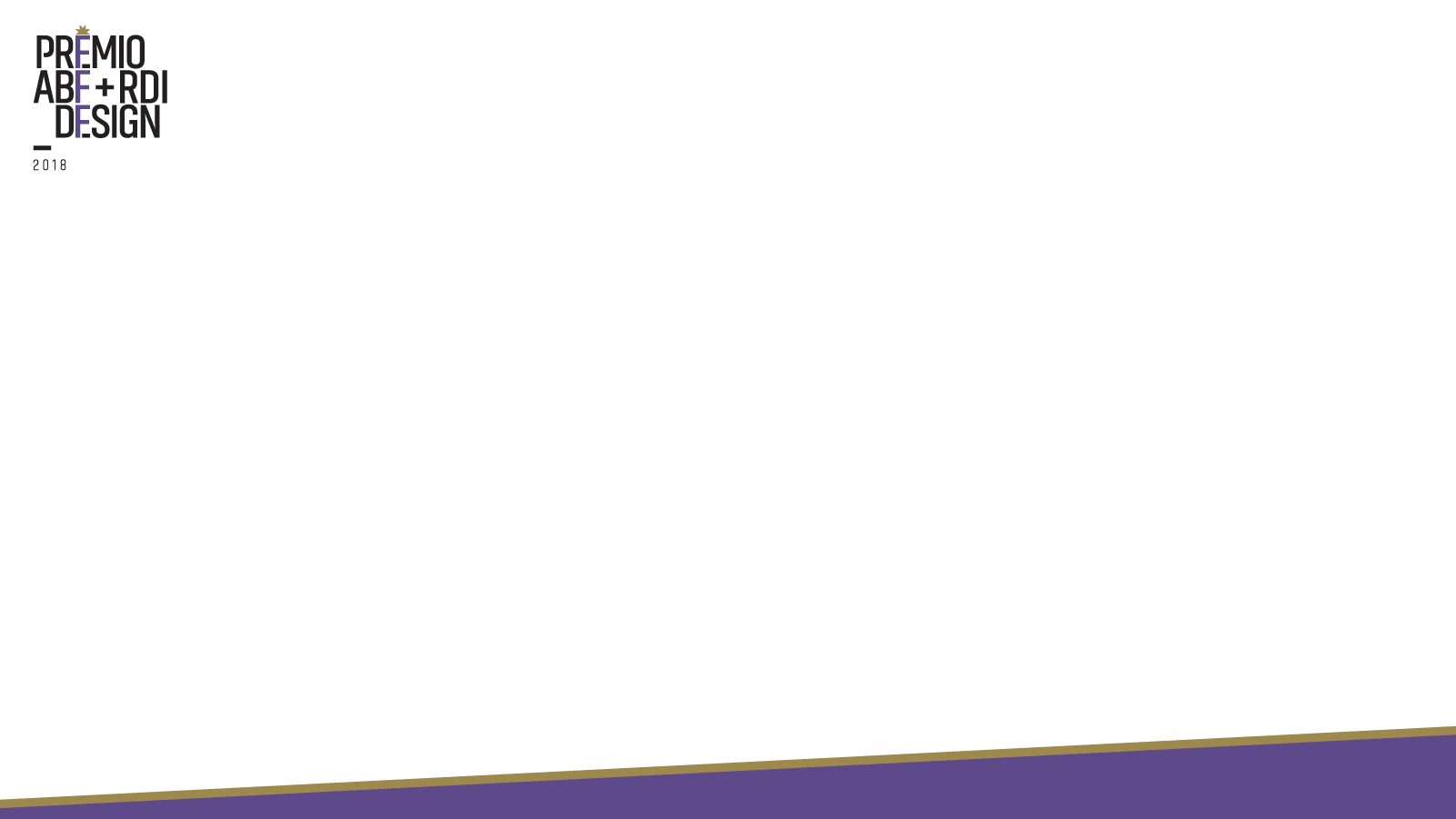 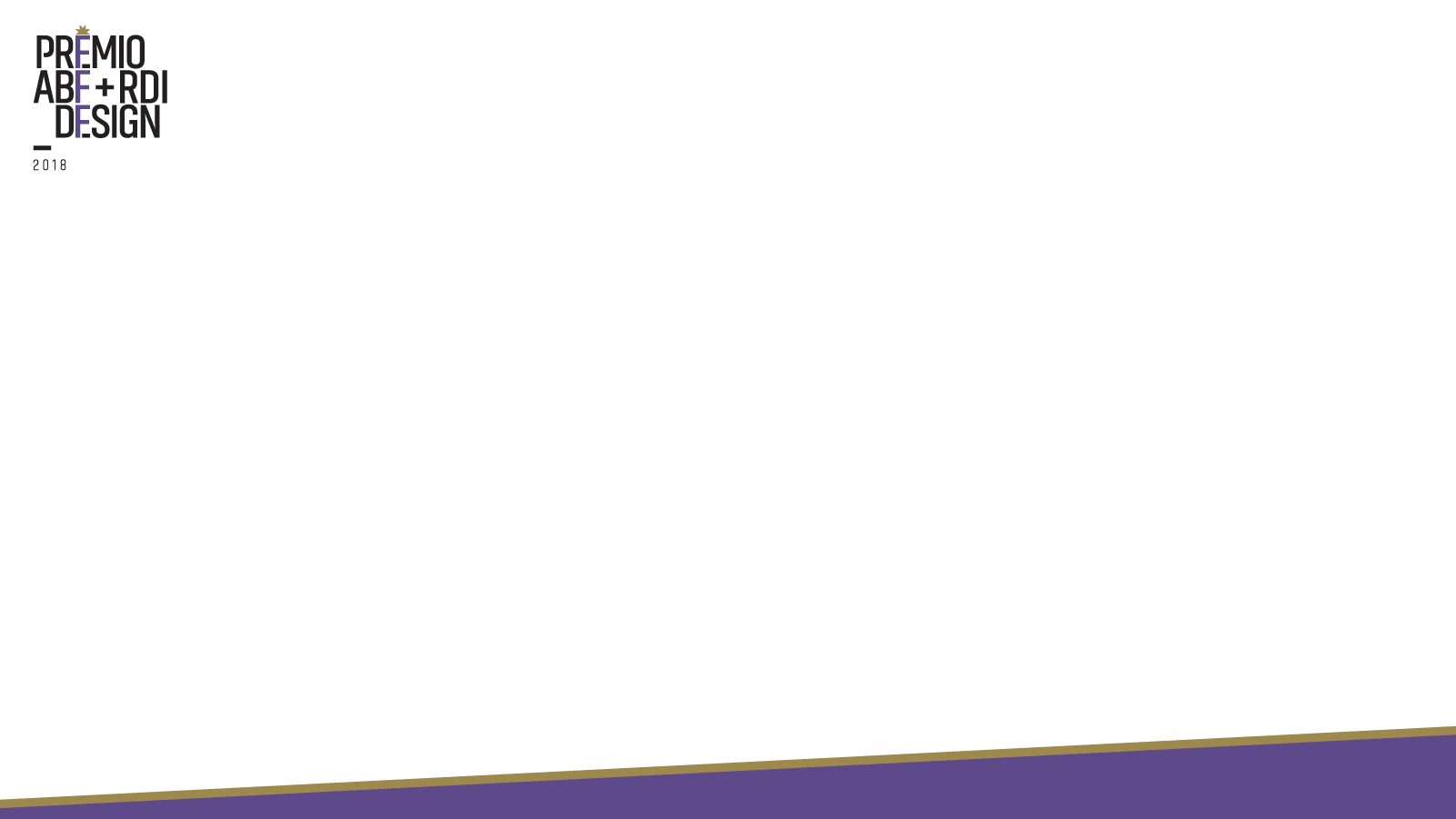 VÍDEO / PANORÂMICA
Inserir:
01 vídeo em formato MP4
opcional - se a vitrine for estática 
obrigatório - se houver movimento 
e/ou
(opcional) 01 imagem panorâmica com resolução de 150 dpi
OBS.: somente vídeo e/ou foto reais do projeto arquitetônico implantado, não valendo ilustrações (render). Devem estar sem qualquer informação adicional ou o material será eliminado.